Some Types of Chemical Reactions
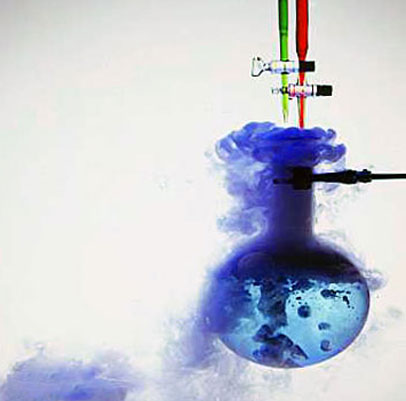 Can you spot three (3) differences?
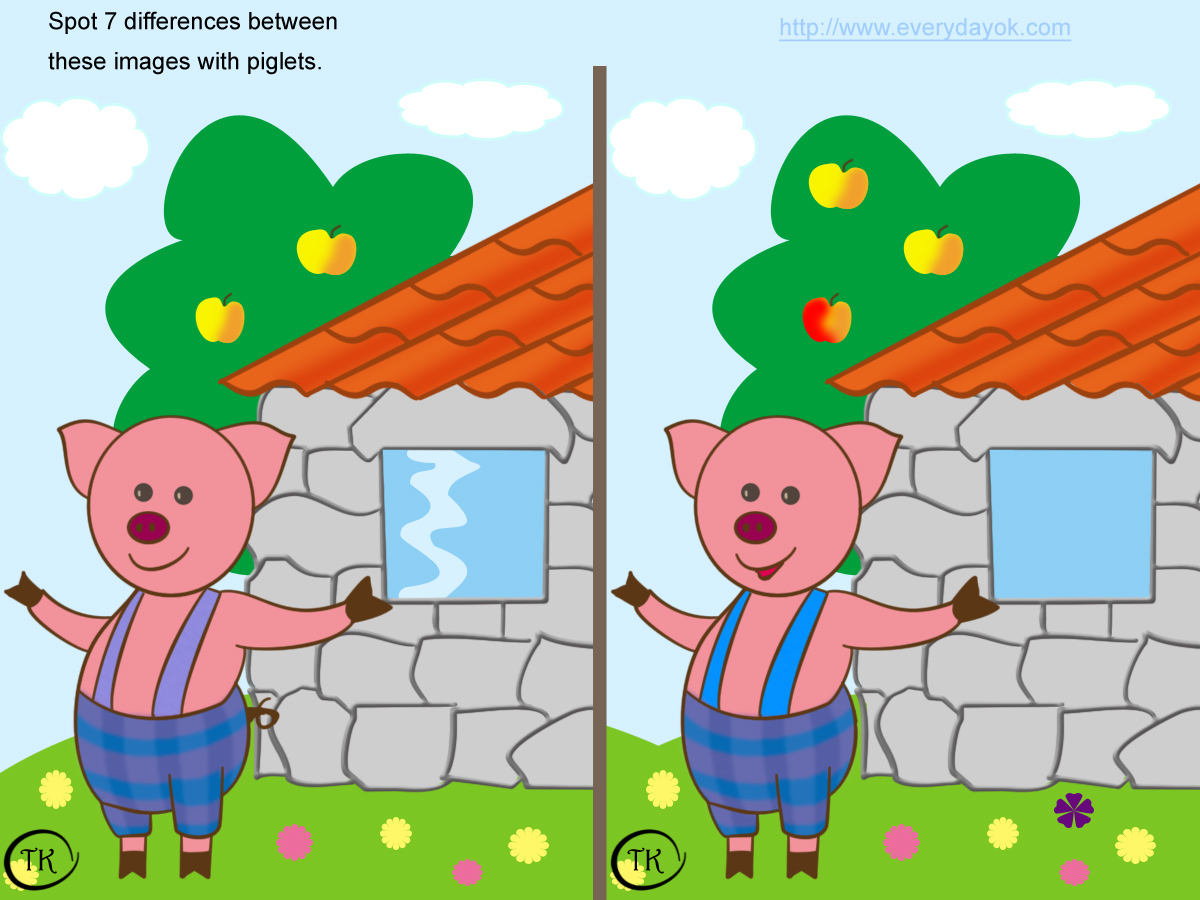 Can you spot the differences in the reactions?
(1) 2Mg(s) + O2(g) → 2MgO(s)   

(2) CaCO3(s) →  CaO(s) + CO2(g)

(3) NaOH(aq) + HCl(aq) → NaCl(aq) + H2O(l)

(4) 2Al(s) + 3CuSO4(aq) → Al2(SO4)3(aq) + 3Cu(s)

(5) AgNO3(aq) + KBr(aq) → AgBr(s) + KNO3(aq)

(6) Zn(s) + CuSO4(aq) → ZnSO4(aq) + Cu(s)

(7) NH4Cl(s)          NH3(g) + HCl(g)
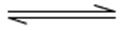 Combination Reactions
A combination reaction is any reaction in which two or more substances combine to form a single product.
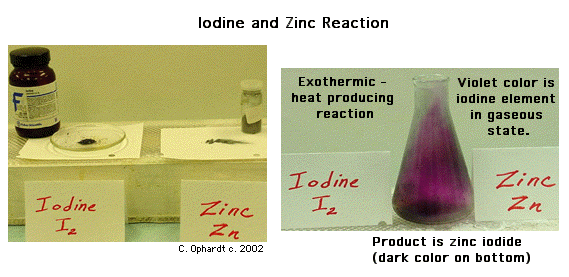 Examples of Combination Reactions
Example 1:
magnesium + oxygen → magnesium oxide
2Mg(s) + O2(g) → 2MgO(s)
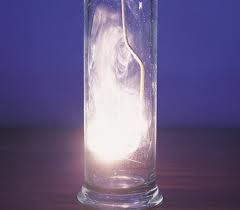 Example 2:
hydrogen + oxygen → water
2H2(g) + O2(g) → 2H2O(g)
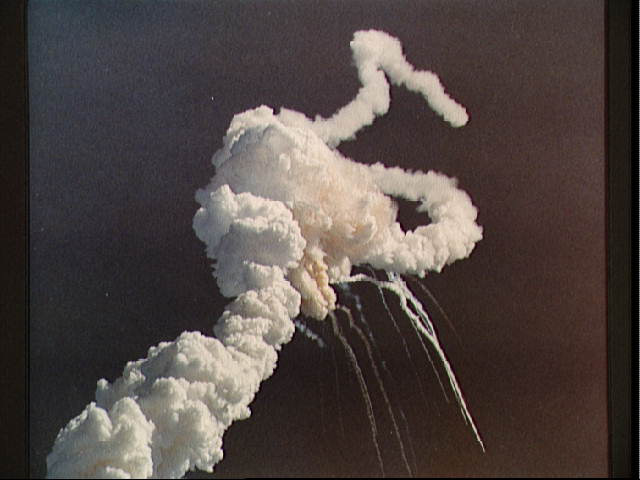 Decomposition Reactions
A decomposition reaction is any reaction where a single reactant is broken down into two or more products. A decomposition reaction will take place if the compound is unstable, if the compound is heated or if an electrical current is passed through it.
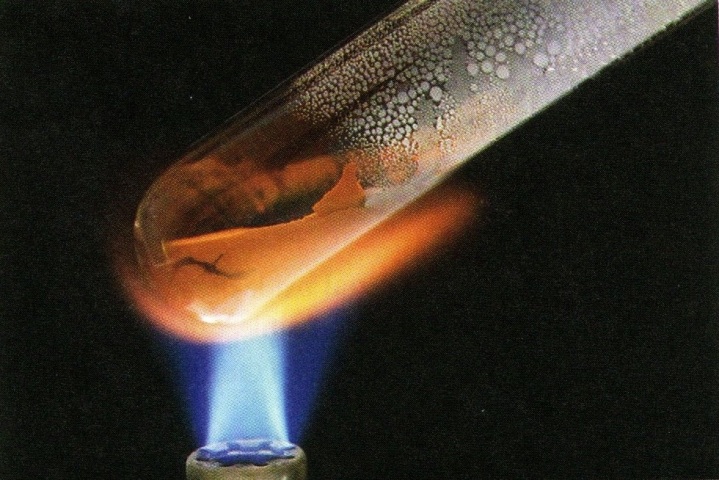 Examples of Decomposition Reactions
A decomposition reaction is generally symbolised by:
AB  → A + B

Example 1:
calcium carbonate           calcium oxide + carbon dioxide
CaCO3(s)            CaO(s) + CO2(g)

Example 2:
potassium chlorate     e    potassium chloride + oxygen
2KClO3(s)            2KCl(s) + 3O2(g)
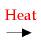 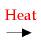 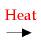 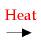 Neutralisation Reactions
Neutralization reactions are reactions between a base (or an alkali) and an acid. The acid is neutralized by the base (or alkali) and the products formed are a salt and water.
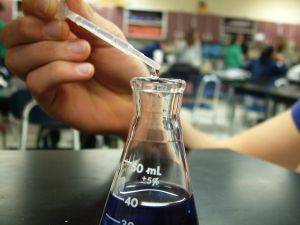 Examples of Neutralization Reactions
Example 1: Reaction between sodium hydroxide and hydrochloric acid
NaOH(aq) + HCl(aq) → NaCl(aq) + H2O(l)
Ionic Equation:
OH-(aq) + H+(aq) → H2O(l)

Example 2: Reaction between copper(II) oxide and dilute sulphuric acid
CuO(s) + H2SO4(aq) → CuSO4(aq) + H2O(l) 
Ionic Equation:
O2-(s) + 2H+(aq) → H2O(l)
The Reactivity Series
The Reactivity Series lists elements (mainly metals) in order of decreasing reactivity.
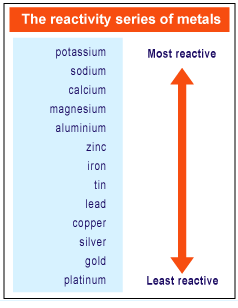 Single Displacement Reactions
A single displacement reaction involves the reaction between an element and a compound where the element takes the place of (displaces) another element from the compound.
Any metal higher in the series will displace one lower down from a compound.
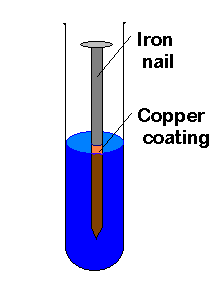 Examples of Single Displacement Reactions
A single displacement reaction is generally symbolised by:
A + BC → AC + B

Example 1
aluminium + copper sulphate → aluminium sulphate + copper
2Al(s) + 3CuSO4(aq) → Al2(SO4)3(aq) + 3Cu(s)
Ionic Equation: 2Al(s) + 3Cu2+(aq) → Al3+(aq) + 3Cu(s)

Example 2
Carbon + copper(II) oxide → carbon dioxide + copper
C(s) + 2CuO(s) → CO2(g) + 2Cu(s)

Ionic Equation: C(s) + Cu2+(aq) → C2+(aq) + Cu(s)
Example 3
Magnesium + zinc oxide → magnesium oxide + zinc
Mg(s) + ZnO(s) → MgO(s) + Zn(s)

Ionic Equation: Mg(s) + Zn2+(aq) → Mg2+(aq) + Zn(s)
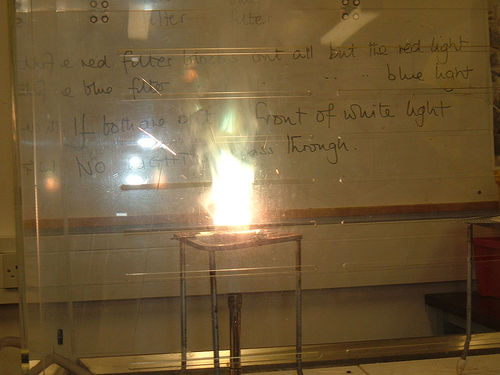 Example 4
Copper + silver nitrate → copper(II) nitrate + silver
Cu(s) + 2AgNO3(aq) → Cu(NO3)2(aq) + 2Ag(s)

Ionic Equation: Cu(s) + 2Ag+(aq) → Cu2+(aq) + Ag(s)
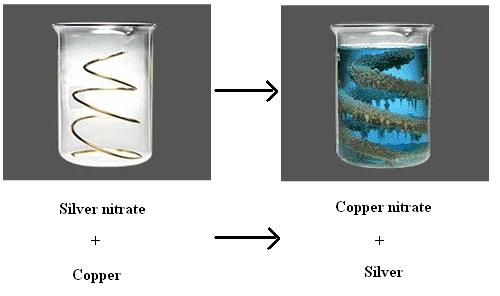 Ionic Precipitation Reactions
Ionic precipitation reactions are sometimes referred to as double displacement reactions or metathesis reactions. They mostly involve compounds which are in solution, where the compounds exchange ions.
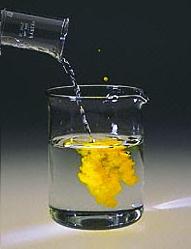 An ionic precipitation reaction is generally symbolised by:
AB + CD  → AD + CB
To have a successful ionic precipitation reaction, one or both of the products must be incapable of undergoing the reverse reaction, generally because they form an insoluble precipitate.
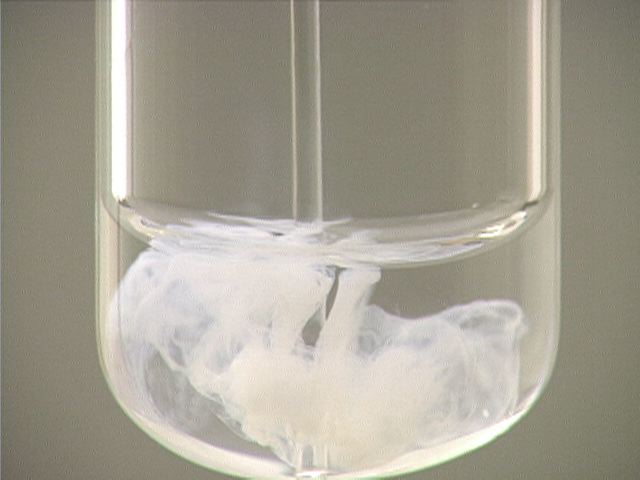 Examples of Ionic Precipitation Reactions
Example 1:
AgNO3(aq) + KBr(aq) → AgBr(s) + KNO3(aq)

Ionic Equation: Ag+(aq) + Br-(aq) →  AgBr(s)

Example 2:
BaCl2(aq) + Na2SO4(aq) → BaSO4(s) + 2NaCl(aq)

Ionic Equation: Ba2+(aq) + SO42-(aq) →  BaSO4(s)
Redox Reactions
Redox reactions or oxidation-reduction reactions are chemical reactions in which one reactant is oxidised and the other is reduced or both change is oxidation number.
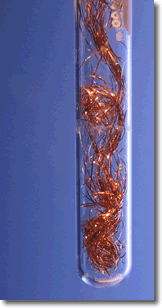 Example of a Redox Reaction
One of many examples is when zinc metal is placed in a solution of copper sulphate, the copper is reduced and appears as a black coating on the zinc.
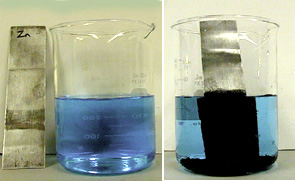 Reversible Chemical Reactions
There are certain chemical reactions which, under certain conditions, are reversible, i.e. the products can react to produce the original reactants again. These are known as reversible chemical reactions. 

Most reactions are not reversible; they can only proceed in one direction.

If a reaction is reversible a double arrow (       )is used. In a reversible reaction we refer to the forward reaction as proceeding from left to right and the reverse reaction as proceeding from right to left.
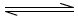 Example of a Reversible Chemical Reaction
When ammonium chloride solid is heated it sublimes into ammonia and hydrogen chloride gas. On cooling the two gases recombine to from ammonium chloride again.

NH4Cl(s)          NH3(g) + HCl(g)
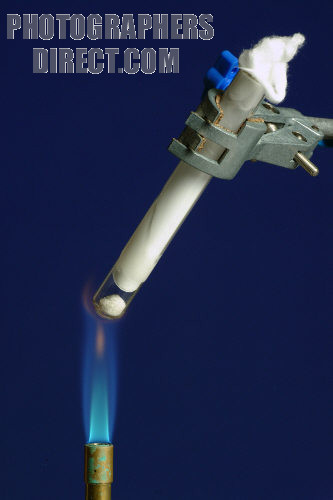 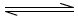 Questions
1. Balance the following equations, and then classify the reactions as synthesis, decomposition, single displacement, ionic precipitation or neutralisation reactions:

(a) H2CO3(g)  → H2O(l) + CO2(g)
 
(b) Fe(s) + Cl2(g) → FeCl3(s)
 
(c) Zn(s) + HCl(aq)  → ZnCl2(aq) + H2(g)
 
(d) NaOH(aq) + H2SO4(aq)  → Na2SO4(aq) + H2O(l)
 
(e) AgNO3(aq) + MgBr2(aq)→ AgBr(s) + Mg(NO3)2(aq)
Questions
2. (a) When a zinc strip is placed in lead nitrate solution, crystals grow. Explain why.
 
(b) What happens when a lead strip is placed in silver nitrate solution?
 
(c) Write word and balanced symbol equations for the reaction in part (a).
 
 (d) Write the ionic equation for the reaction in part (a).
 
(e) Why is the reactivity series of metals useful to us?
Making Predictions using the Reactivity Series
You can make predictions about unfamiliar metals if you know their position in the reactivity series.
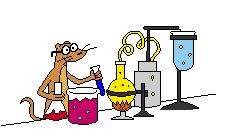 A problem involving manganese
Manganese, Mn, lies between aluminium and zinc in the Reactivity Series and forms a 2+ ion. Solutions of manganese(II) salts are very, very pale pink (almost colourless).

Use the Reactivity Series to predict whether manganese will react with copper(II) sulphate solution. If it will react, describe what you would see, name the products and write an equation for the reaction.

Explain why you would expect manganese to react with steam. Name the products of the reaction and write the equation.
Answer
Manganese is above copper in the Reactivity Series and so will displace it from the copper(II) sulphate. 

A brown deposit of copper will be formed. The colour of the solution will fade from blue and leave a very pale pink (virtually colourless) solution of manganese(II) sulphate.

Mn(s) + CuSO4(aq) → MnSO4(aq) + Cu(s)
(b) Manganese is above hydrogen in the Reactivity Series and so reacts with steam to give hydrogen and the metal oxide – in this case, manganese(II) oxide.
You couldn’t predict the colour of the manganese(II) oxide and the question doesn’t ask you to do it.

Mn(s) + H2O(g) → MnO(aq) + H2(g)
Oxidation-reduction reactions
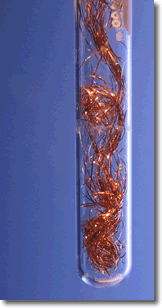 Oxidation and reduction
Oxidation and reduction – oxygen transer
A substance has been oxidised if it gains oxygen. Oxidation is gain of oxygen.
A substance has been reduced if it loses oxygen. Reduction is loss of oxygen.
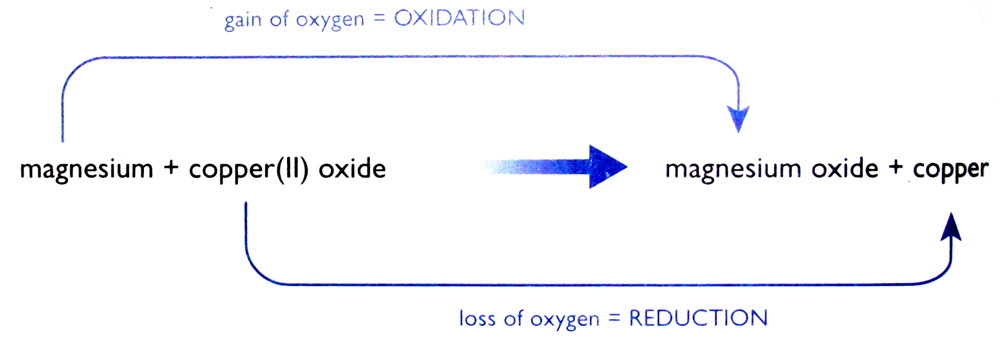 Redox Reactions
A redox reaction is one in which both reduction and oxidation are occurring.

Oxidation and reduction always go hand-in-hand.
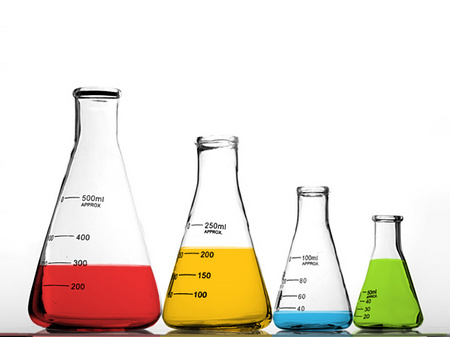 Reducing & Oxidising Agents
A reducing agent is a substance that reduces something else. In this case the magnesium is the reducing agent.
An oxidising agent is a substance that oxidises something else. The copper(II) oxide is the oxidising agent in this reaction.
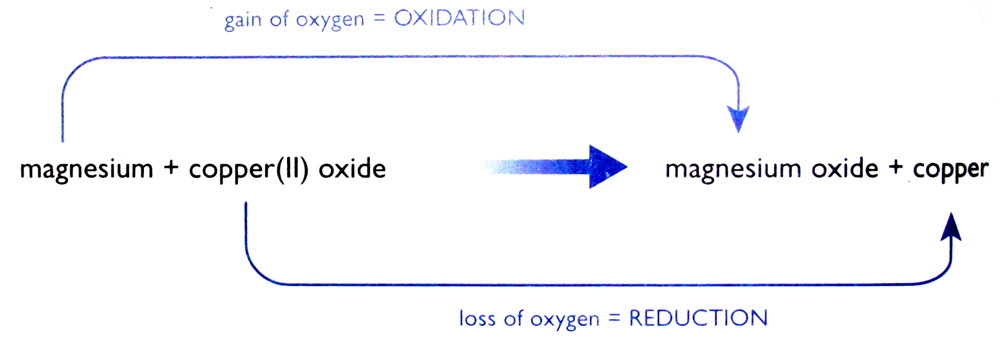 Hydrogen Peroxide (H2O2)
Hydrogen peroxide is unusual. It can act as both an oxidising agent and as a reducing agent.

Example 1: H2O2 as an oxidising agent
PbS + 4H2O2 → PbSO4+ 4H2O

Example 1: H2O2 as a reducing agent
2MnO4- + 5H2O2 + 6H+ → 2Mn2++ 8H2O + 5O2
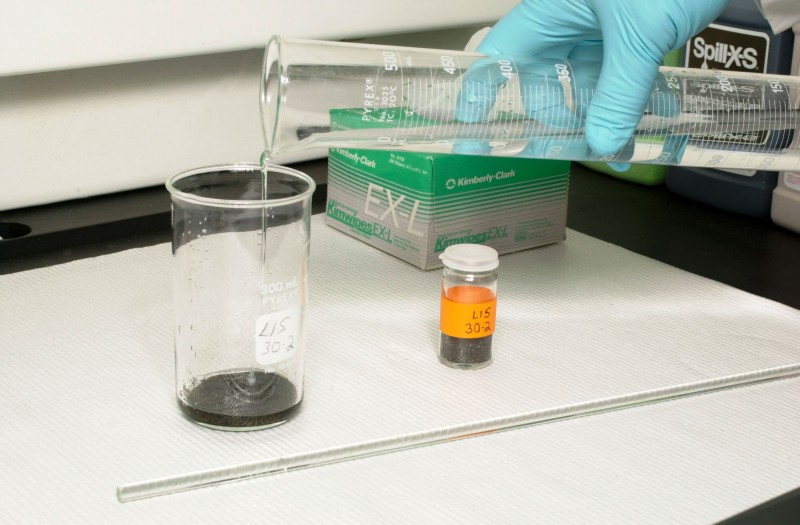 Oxidation and reduction
Oxidation and reduction – electron transfer
Oxidation Is Loss of electrons
Reduction Is Gain of electons
(Remember: OILRIG)
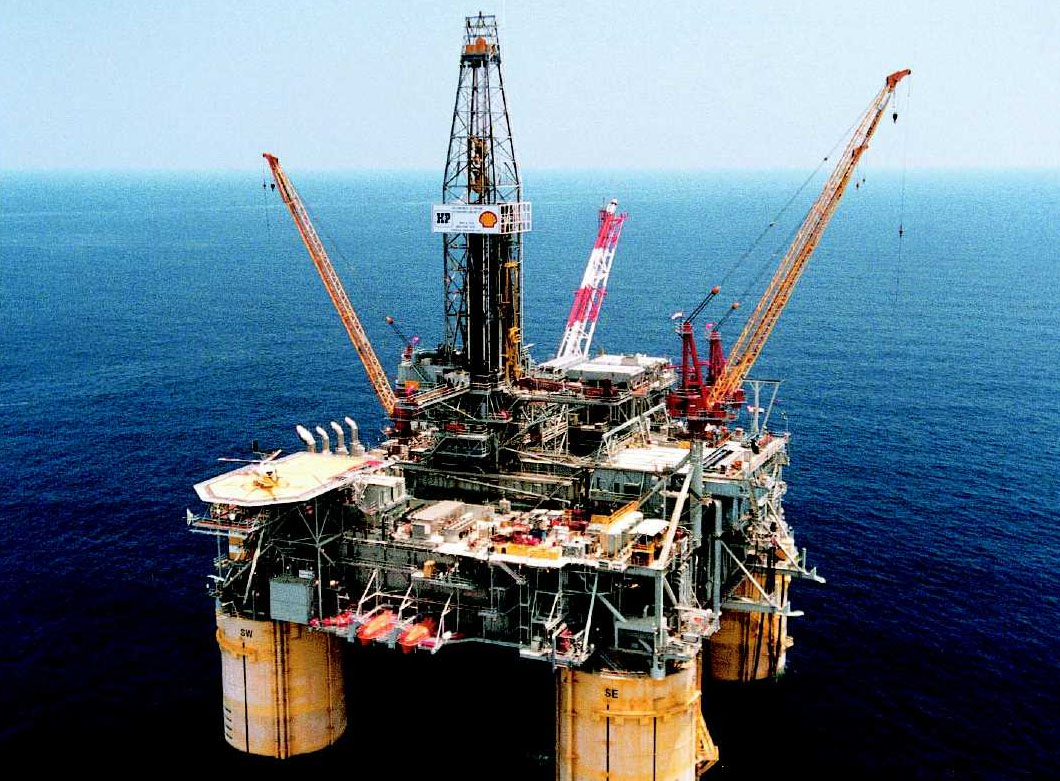 Oxidation and reduction – electron transfer
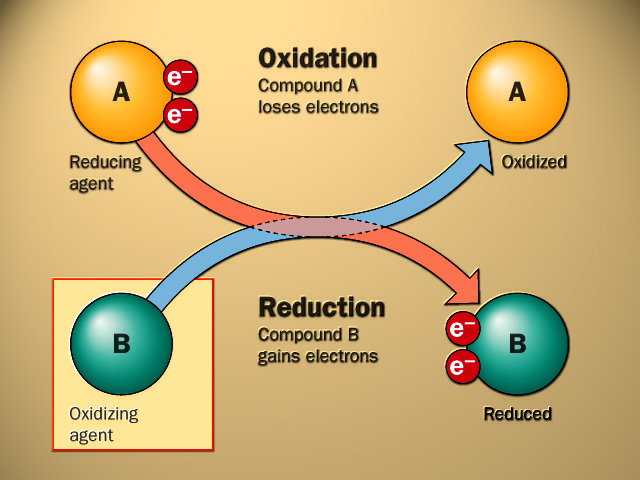 Questions
1. Define oxidation and reduction in terms of a transfer of electrons.
 
2. State whether the following half reactions show oxidation or reduction:
(a) Fe2+ + 2e-® Fe
 
(b) Fe ® Fe2+ + 2e-
 
(c) H2 ®  2H+ + 2e-
 
(d) Cu2+ + 2e- ® Cu
Oxidation Numbers
Example 1
Determine the oxidation number of S in SO2

S + 2(O) = 0
S + 2(-2) = 0
S + (-4) = 0
S – 4 = 0
S = +4

Therefore the oxidation number of S = +4

The compound SO2 can be called sulphur(IV) oxide because of the oxidatioin state of the sulphur in the compound.
Example 2
Determine the oxidation number of N in NO3-

N + 3(O) = -1
N + 3(-2) = -1
N + (-6) = -1
N – 6 = -1
N = -1 + 6 = +5

Therefore the oxidation number of N = +5

The name of this ion is the nitrate(V) ion because of the oxidation state of nitrogen in the ion.
Example 3
Determine the oxidation number of C in H2CO3

2(H) + 1(C) + 3(O) = 0
2(+1) + 1(C) + 3(-2) = 0
+2 + C + (-6) = 0
+2 + C - 6 = 0
C = +6 - 2
C = +4

Therefore the oxidation number of C = +4
Example 4
Determine the oxidation number of Mn in MnO4-

1(Mn) + 4(O) = -1
Mn + 4(-2) = -1
Mn + (-8) = -1
Mn - 8 = -1
Mn = -1 + 8
Mn = +7

Therefore the oxidation number of Mn = +7
The name of this ion is the manganate(VII) ion because of the oxidation state of manganese in this ion.
Example 5
Determine the oxidation number of Cr in K2Cr2O7

2(K) + 2(Cr) + 7(O) = 0
2(+1) + 2(Cr) + 7(-2) = 0
+2 + 2Cr + (-14) = 0
+2 + 2Cr – 14 = 0
2Cr = +14 – 2 = +12
Cr = +6

Therefore the oxidation number of Cr = +6
The name of this compound is potassium dichromate(VI) because of the oxidation state of the chromium.
Example 6
Determine the oxidation number of P in Mg3(PO4)2

3(Mg) + 2(P) + 8(O) = 0
3(+2) + 2(P) + 8(-2) = 0
+6 + 2P + (-16) = 0
+6 + 2P – 16 = 0
2P = +16 – 6 = +10
P = +5

Therefore the oxidation number of P = +5
Questions
1. Determine the oxidation number of:

(a)Cu in CuO
 
(b) Mn in MnO2
 
(c) S in H2SO4
 
(d) N in NH3
 
(e) N in N2O
Example
Reaction between magnesium and copper(II) oxide

Mg(s) + CuO(s) → MgO(s) + Cu(s)

Ionic Equation: 
Mg(s) + Cu2+(s) + O2-(s) →Mg2+(s) + O2-(s) + Cu(s)

Removing spectator ions, we get:
Mg(s) + Cu2+(s)  → Mg2+(s) + Cu(s)

The ionic equation shows that the reaction has nothing to do with oxygen.
What is actually happening is that magnesium atoms are turning into magnesium ions. 
The magnesium atoms lose electrons to form magnesium ions.

Mg(s) → Mg2+(s)+ 2e-        (Mg is oxidised)

Those electrons have been gained  by the copper(II) ions to make the atoms present in metallic copper.

Cu2+(s)+ 2e- → Cu(s)           (Cu2+ is reduced)

(Remember: OILRIG)
Using hydrogen as a reducing agent
The reduction of copper(II) oxide to copper
Copper won’t react with water because copper is below hydrogen in the Reactivity Series, but that means that you can get a reaction between hydrogen and copper(II) oxide.







The hydrogen removes the oxygen from the copper(II) oxide, so that hydrogen is a reducing agent.
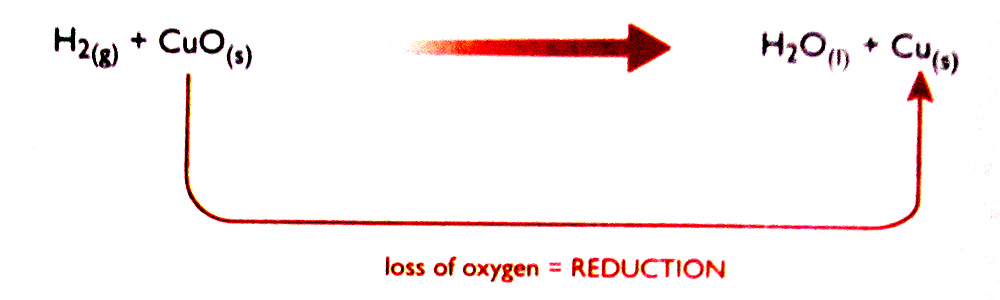 Experiment
Hydrogen is passed over hot copper(II) oxide. The oxide glows red hot and continues glowing, even if you remove the Bunsen burner. Lots of heat is released during the reaction.





Colourless liquid – water
Pinky brown solid – copper
Small flame at end – excess hydrogen being burned off
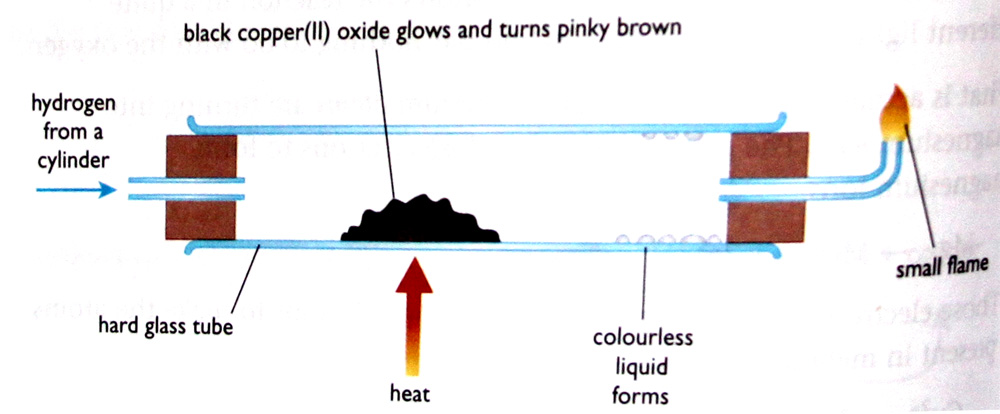 Displacement reactions involving solutions of salts
The reaction between zinc and copper(II) sulphate solution

Zn(s) + CuSO4(aq) → ZnSO4(aq) + Cu(s)

Ionic Equation:
Zn(s) + Cu2+(aq) + SO42-(aq) →Zn2+(aq) + SO42-(aq) + Cu(s)

Removing Spectator Ions:
Zn(s) + Cu2+(aq)  →Zn2+(aq) + Cu(s)

This is a redox reaction.
The reaction between zinc and copper(II) sulphate solution
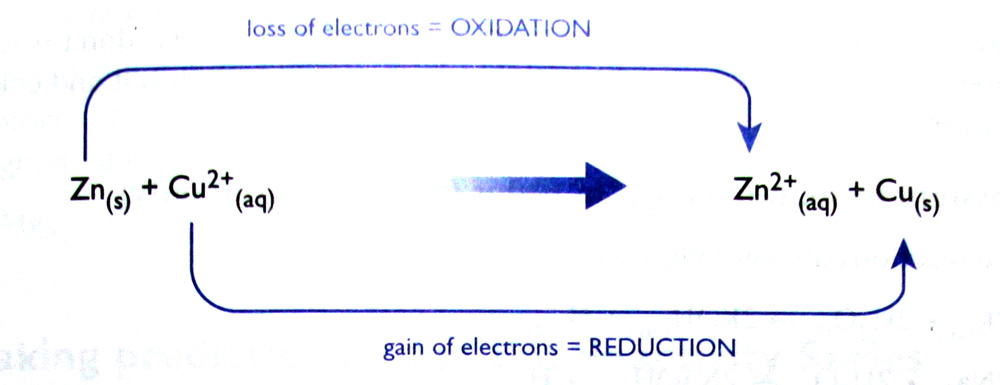 The reaction between copper and silver nitrate solution

Cu(s) + 2AgNO3(aq) → Cu(NO3)2(aq) + 2Ag(s)

Ionic Equation:
Cu(s) + 2Ag+(s) + 2NO3-(aq) →Cu2+(aq) + 2NO3-(aq) + 2Ag(s)

Removing Spectator Ions:
Cu(s) + 2Ag+(s)  → Cu2+(aq) + 2Ag(s)

This is a redox reaction.
The reaction between copper and silver nitrate solution
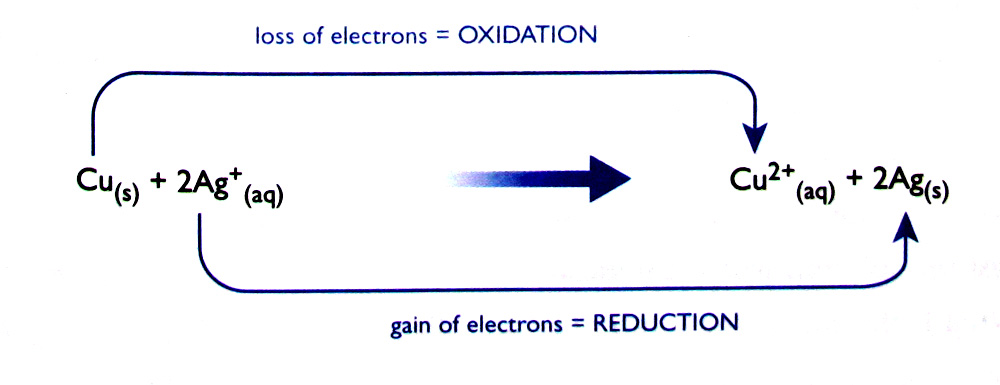 Questions
1. If a mixture of zinc powder and cobalt(II) chloride is heated, the following reaction occurs:
 
Zn(s) + CoO(s)® ZnO(s) + Co(s)
 
(a) Which metal is higher in the reactivity series?
 
(b) The zinc can be described as a reducing agent. Using this example, describe what is meant by the term reducing agent.
 
(c)Which substance in this reaction has been oxidised?
Summary
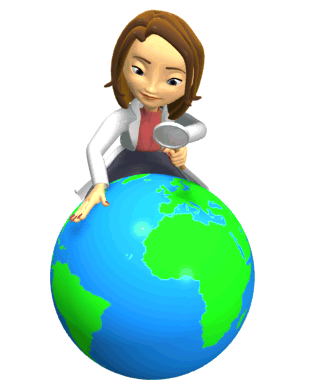 In this lesson we learnt about:

 Different Types of Chemical Reactions

Redox Reactions